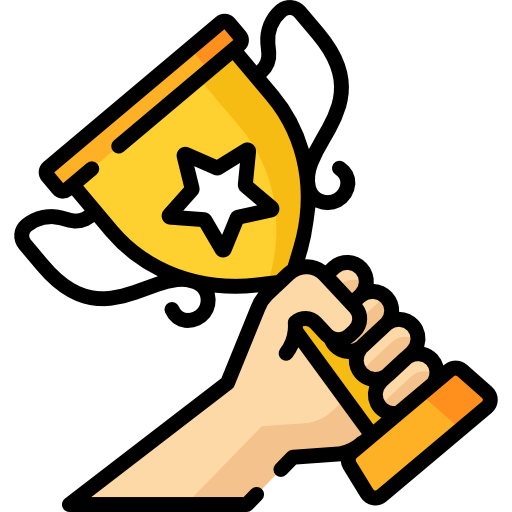 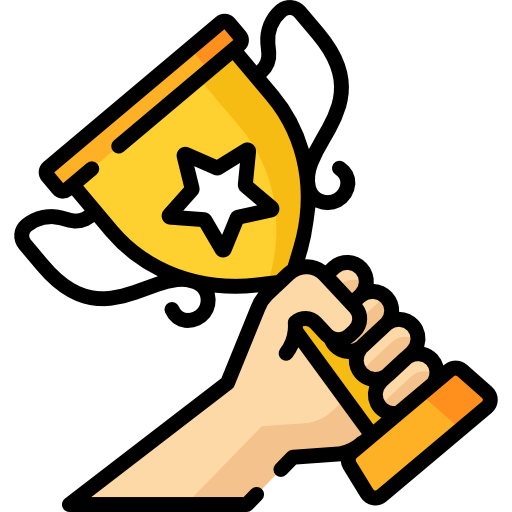 EQUIPO 
AZUL
EQUIPO 
MORADO
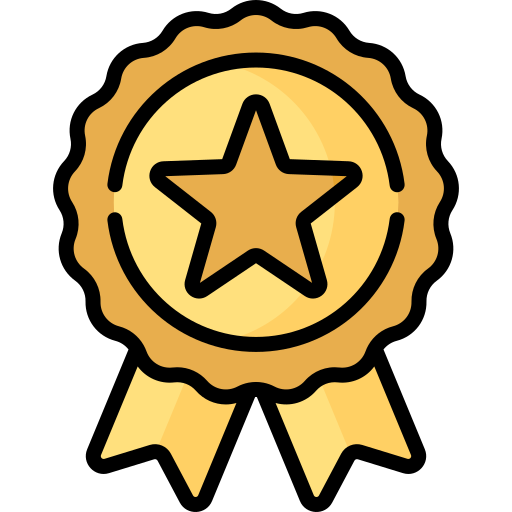 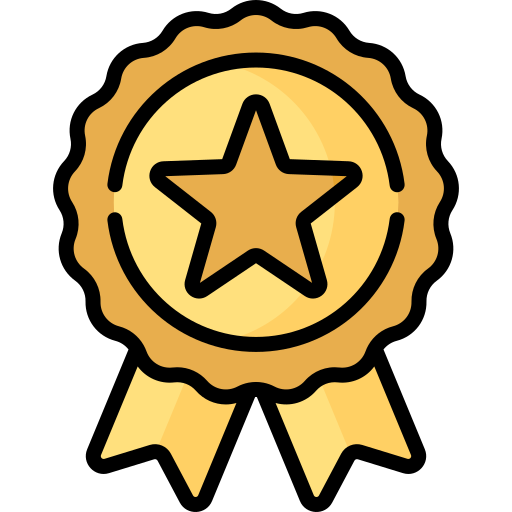 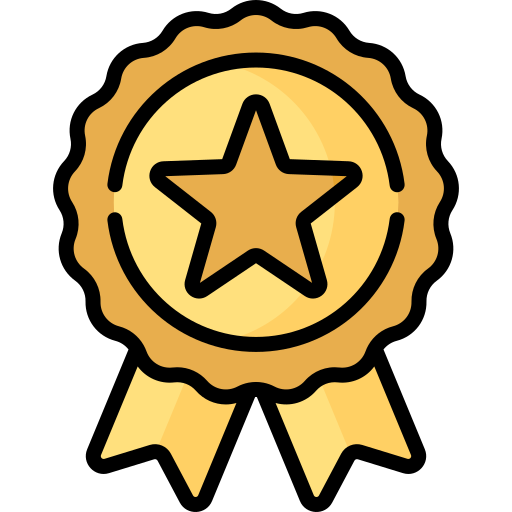 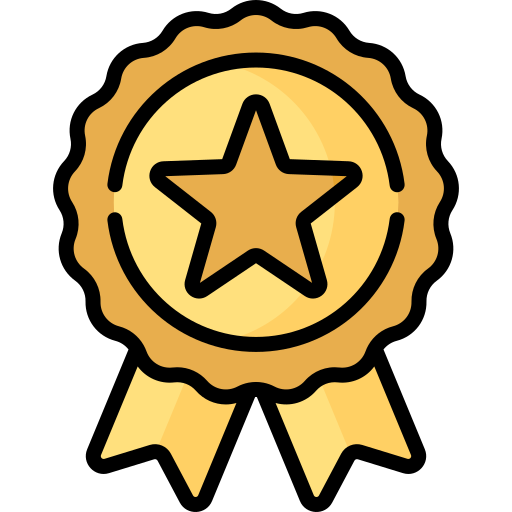 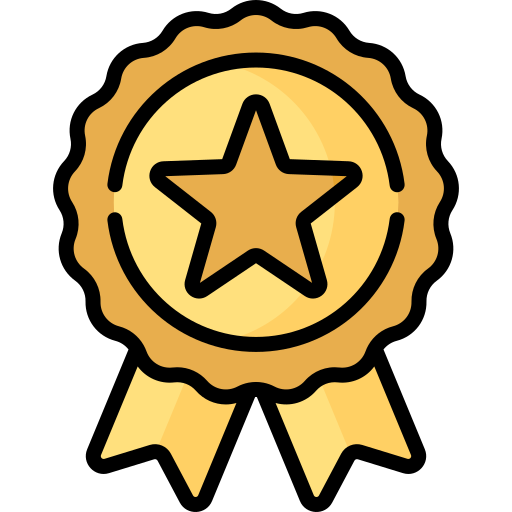 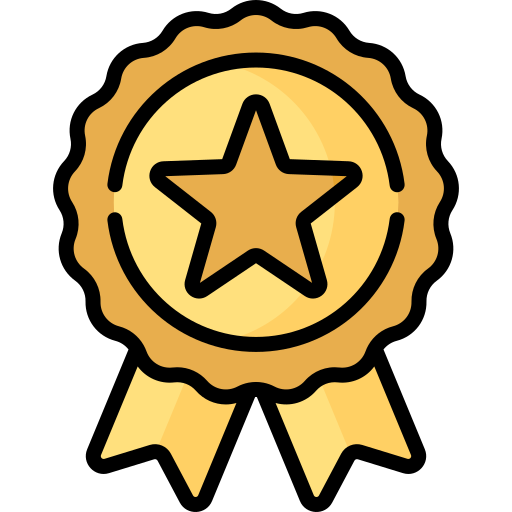 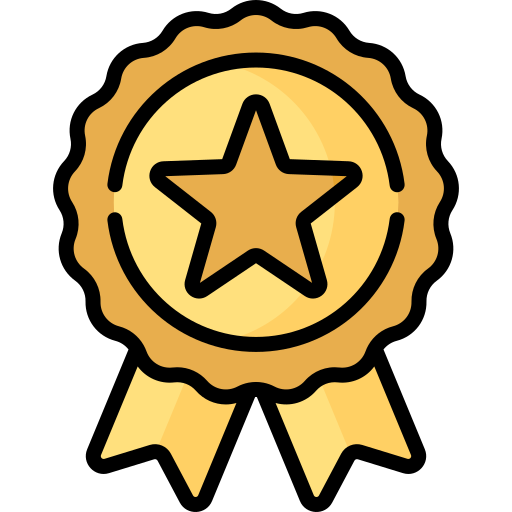 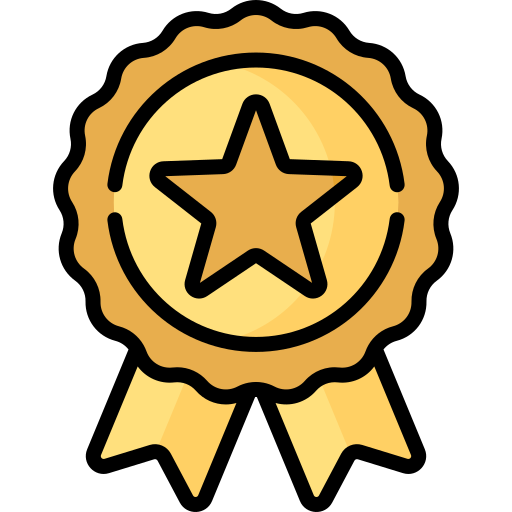 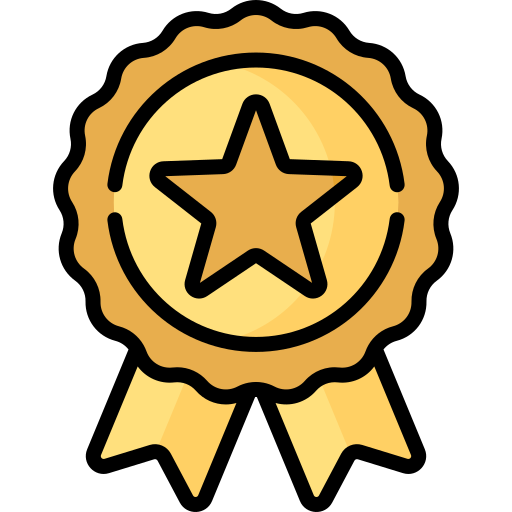 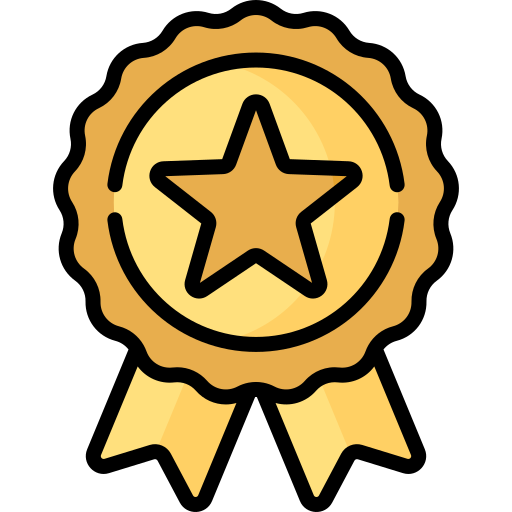 EQUIPO 
AZUL
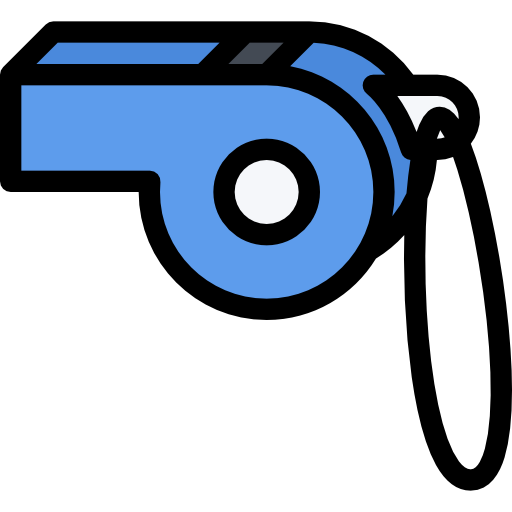 ¡VAMOS!
EQUIPO MORADO
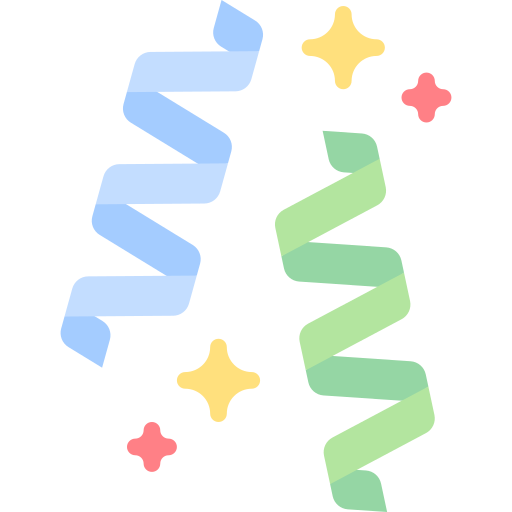 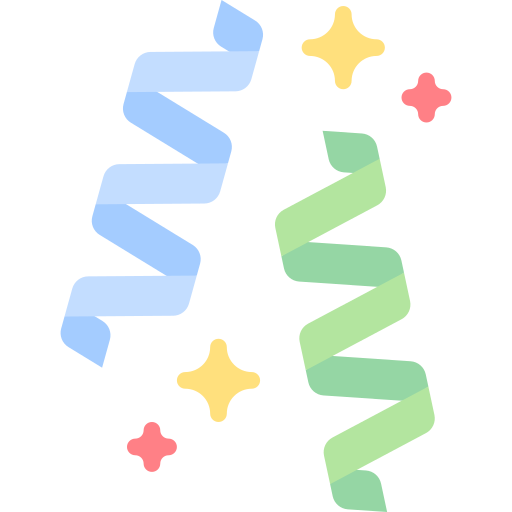 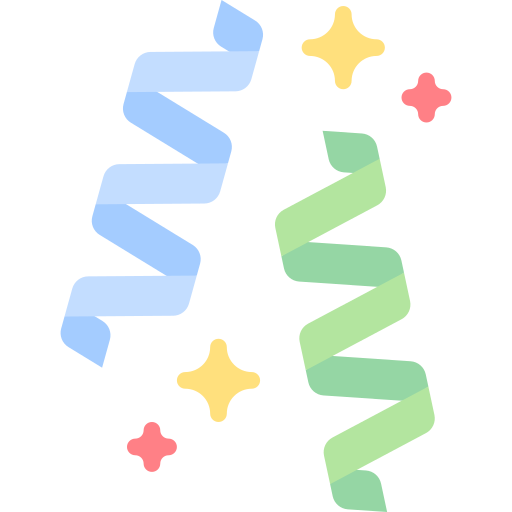 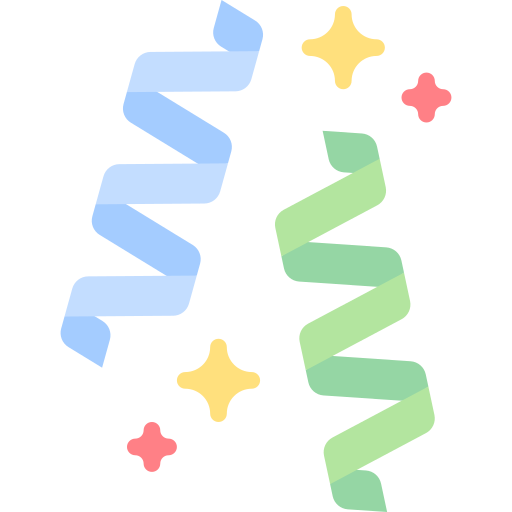 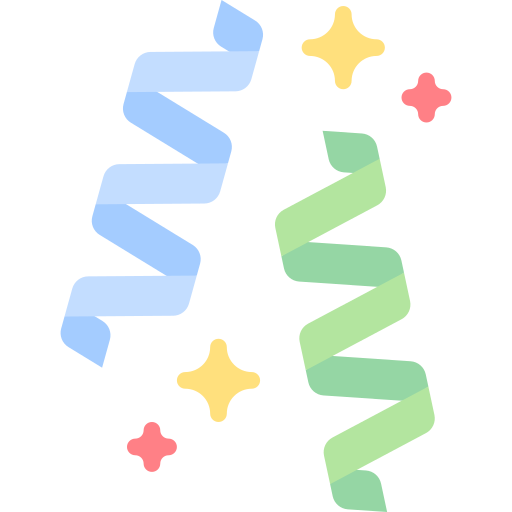 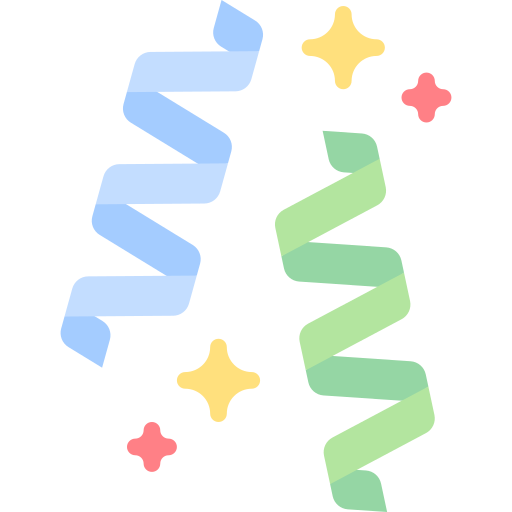 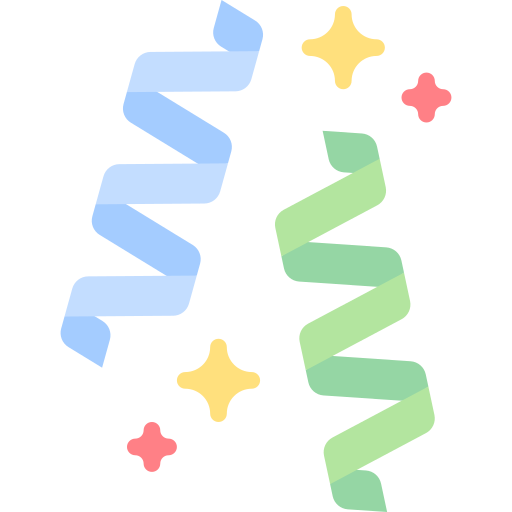 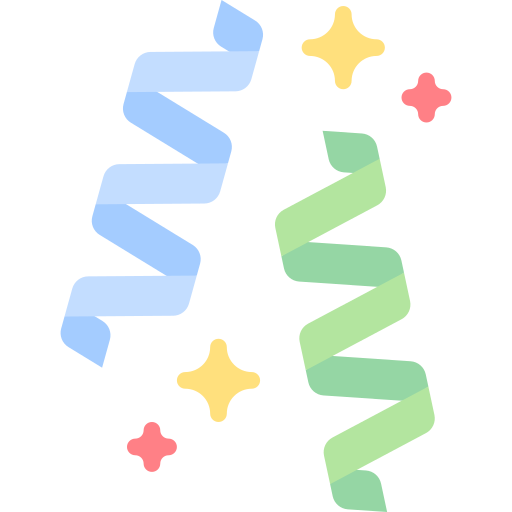 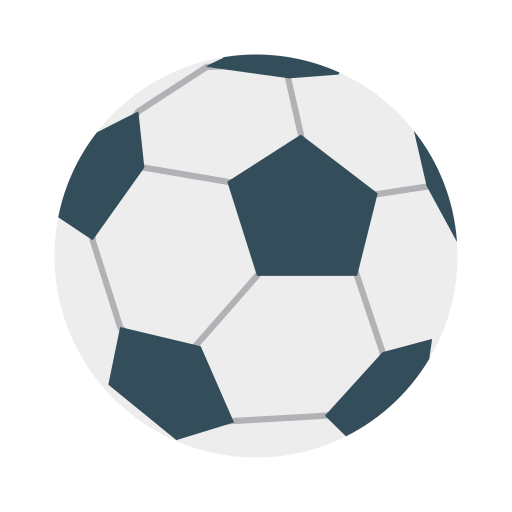 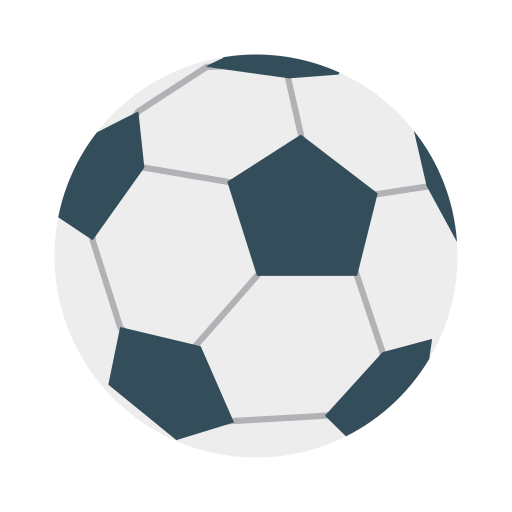 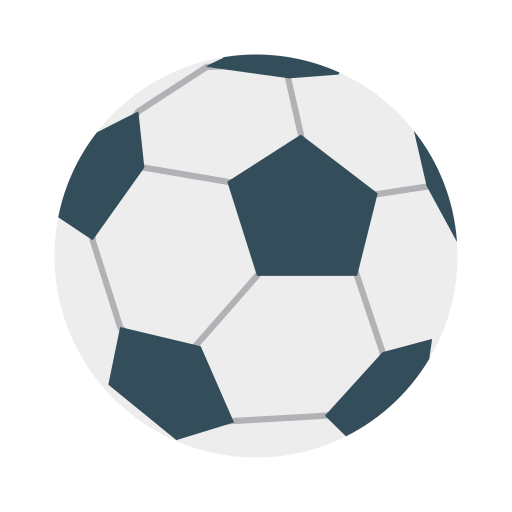 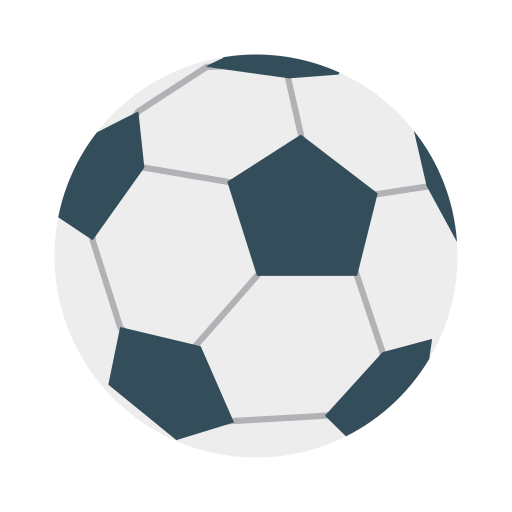 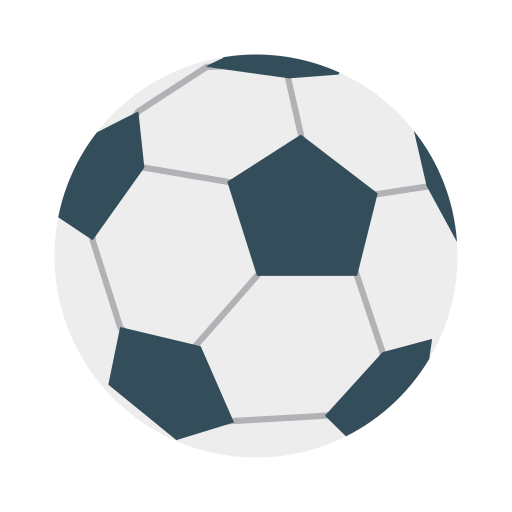 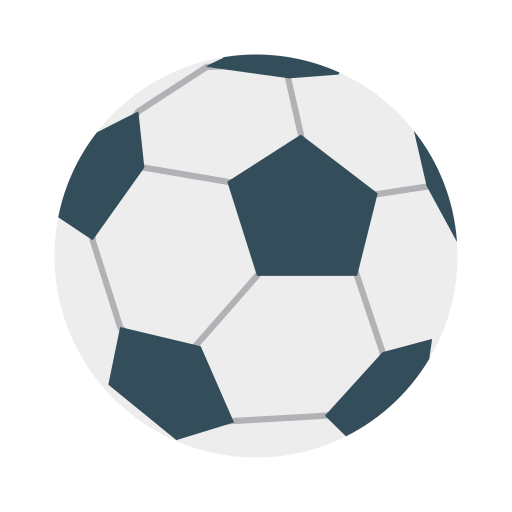 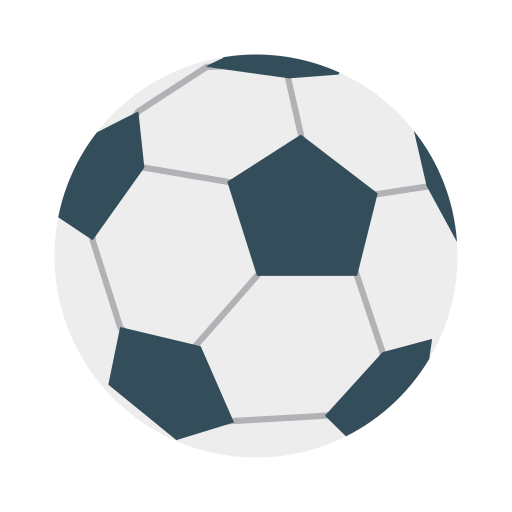 ¡GOOOOOL!
¡GOOOOOL!
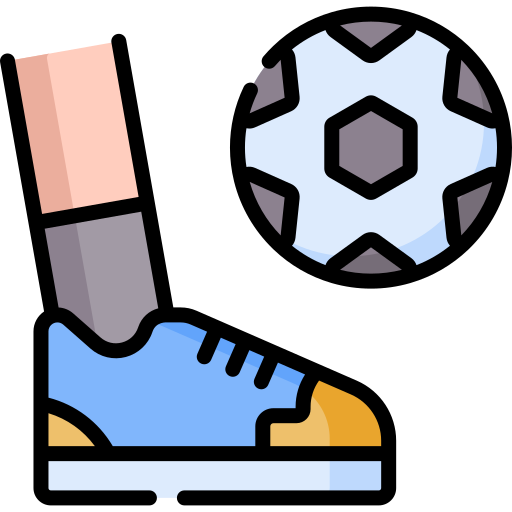 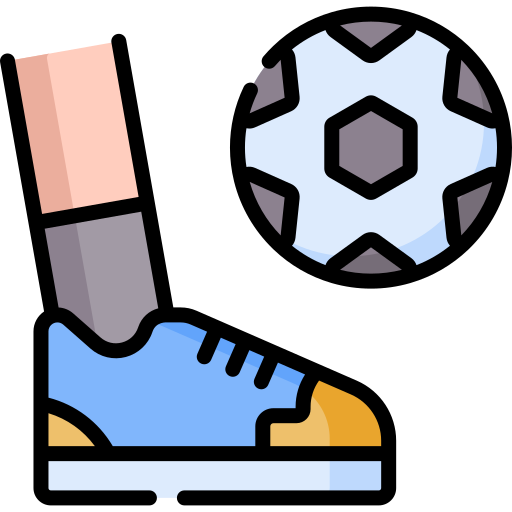 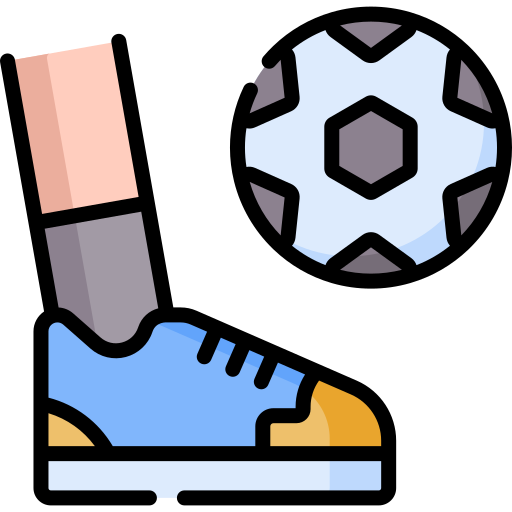 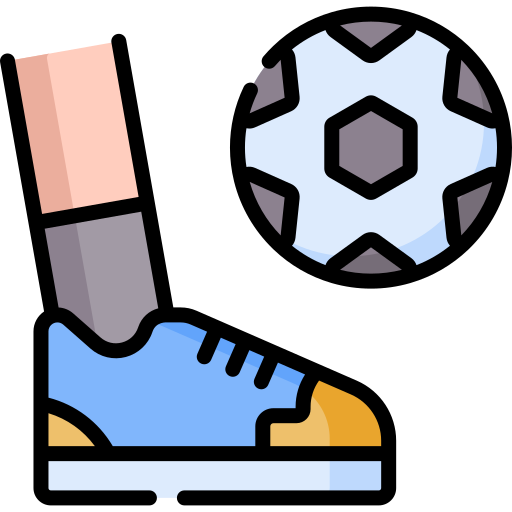 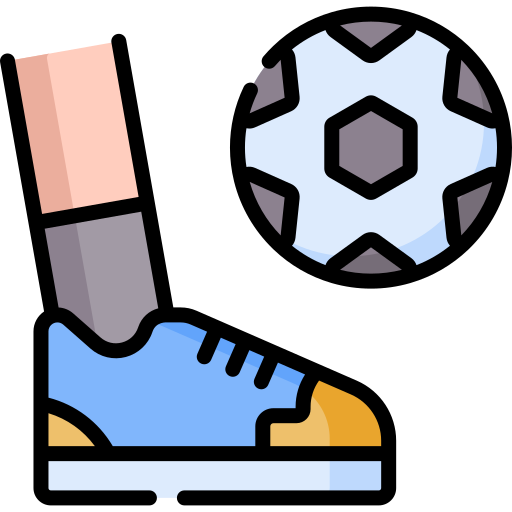 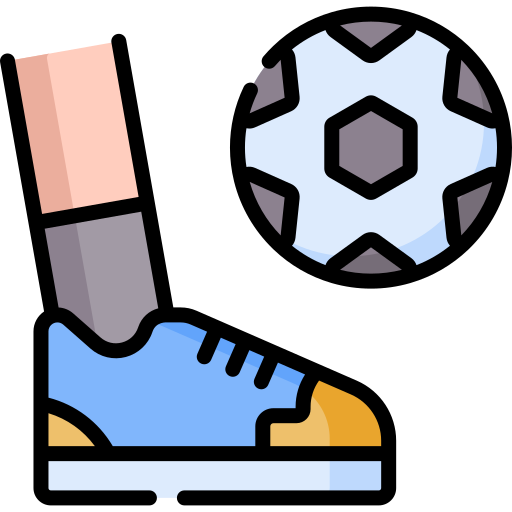 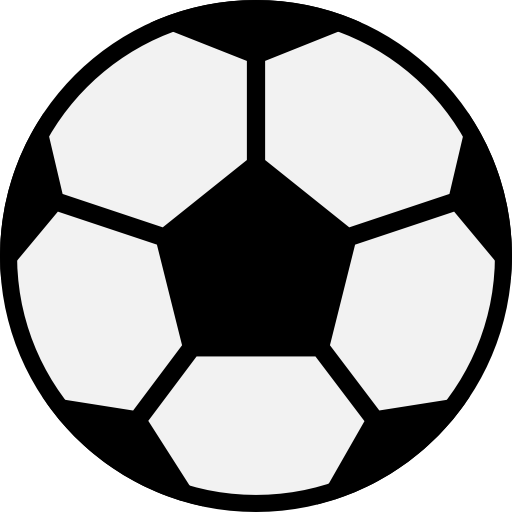